FNA Overview
Who We Are?
Initial meeting November 14, 2013
Formed Nonprofit trade organization Section 501(c6) 2014
Currently 42 members
108,000 fiber route miles
33 States
Organization Name – Service Area Map
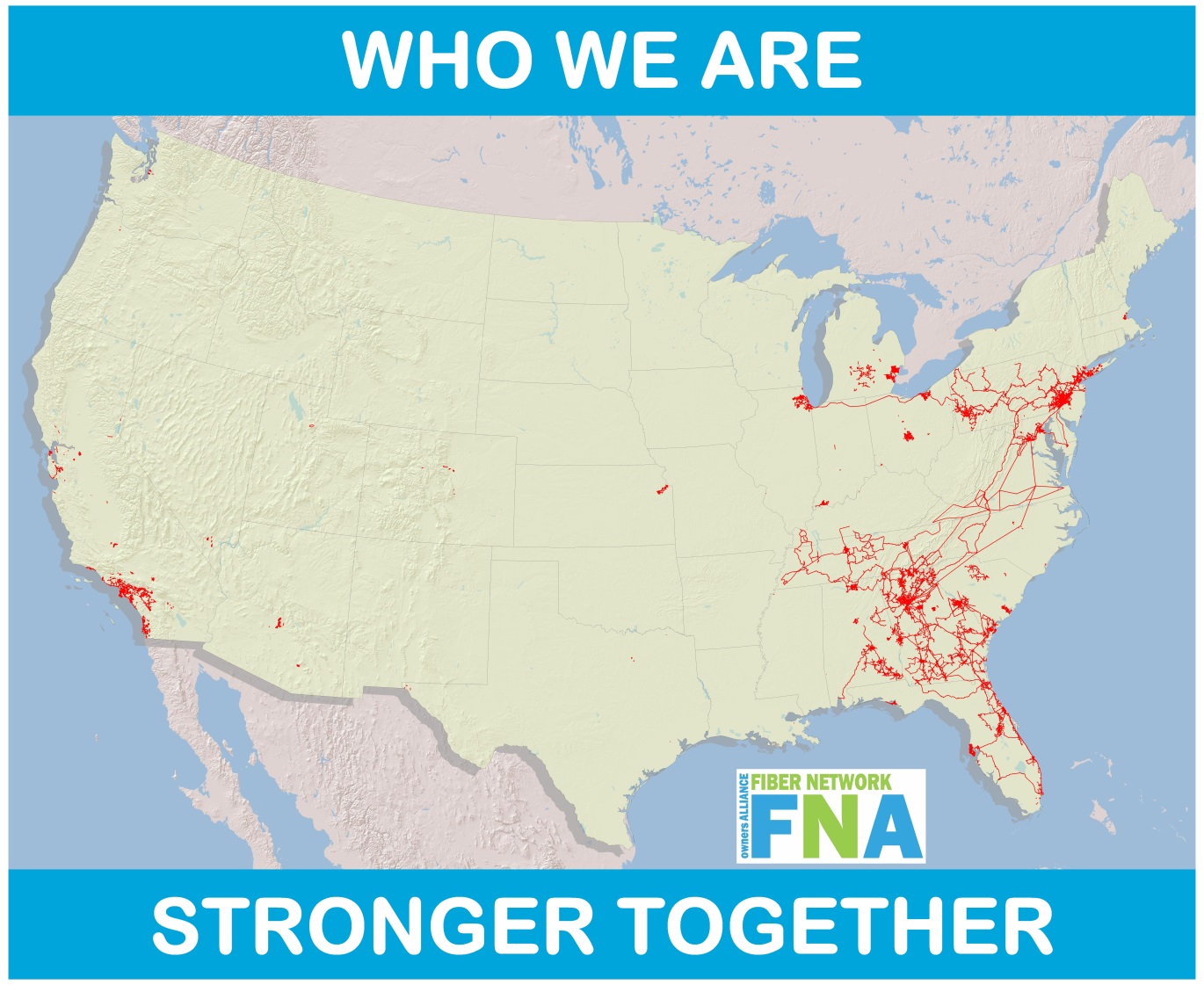 Benefits
Networking with other fiber owners
Technology Sharing
Best Practice Ideas
Business Opportunities and Partnerships
Currently membership fees are paid by our annual conference
Membership Requirements
Owning and operating over $1 million in network assets 
Owning and operating at least 20 route (lit, dark, or conduit) miles
Ability to serve multiple locations within the entity’s area
Maintaining a local presence in the areas where the entity owns facilities
Prospective Member cannot be a pure reseller
Prospective Member must be sponsored by an existing Member of FNA